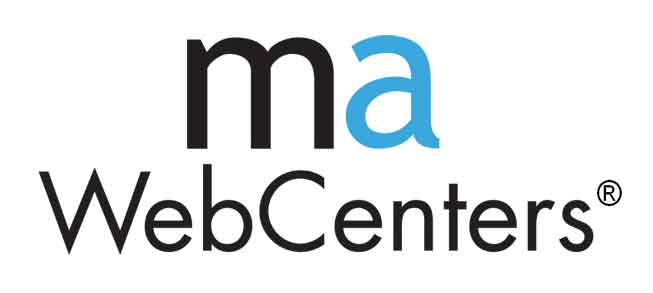 15 Minute Consultation
This consult is designed to intake information from website prospects and build a more valuable appointment.
Business Information:Contact Name / Title:Business Name:Phone:Email:Address:Industry:
About Your Business:Primary focus of your business?Secondary focus of your business?Where do you do most of your business?Do you do any advertising?If yes, what kinds?
Online Marketing Strategy:Do you have a website?
Is it up-to-date?
Who did your website?Do you do any search engine marketing?Do you use social media?Do you do email campaigns?Do you have a mobile website?Who updates your website?Do you want to sell online?Anything else you are hoping to cover during your appointment?